第一单元 群星闪耀
1.邓稼先
第一单元 群星闪耀
1.邓稼先
链接中考
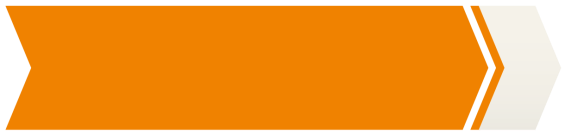 链接中考
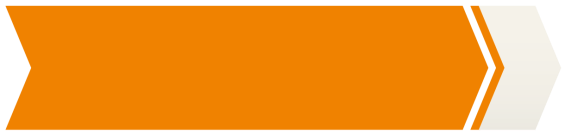 考点    理解重点词语的含义
考点透视
所谓“重点词语”，指的是体现作者的立场观点的词语，表现文章的主题思想的词语，具有深层含义的词语，起照应、连接作用的词语，运用比喻、借代等修辞手法的特殊词语，等等。“重点词语的含义”指的不是一般意义上的词典义，而是这个词语在一定语言环境下产生的临时的、动态的、不同于词典义而又与词典义有着内在联系的新含义。
此考点一般考查词语的指代内容、词语的语境义及其在文中的表达作用等。
图解技法
语素分析法： 先说出单个字的含义，然后组合起来理解整个词语的含义。同义换言法： 对那些比较生僻或不太好理解的词语，可以换一个易懂的意思相同或相近的词语来理解。词义辨识法： 辨识或是比喻、借代，或是以其他形式形成的语境义。语境定义法： 审视语境，联系上下文揣摩其含义。
理解重点词语的含义
经典题型
❶ 指出文中加点词语的含义。 ❷ 文中加点词语能否去掉（或替换为“××”）？为什么？ ❸ 结合文意，谈谈你对加 点 词 语“ × × ” 的理解。 ❹ 句子中的加点词语能否互换？为什么？
类文在线
［泰安中考］阅读下文，回答问题。
槐花约 
谢冕① 
① 春日，友人捎话说，中天门的槐花开了。他记得我与槐花有个约定。 
② 十年前的那天，华北平原正吹着暖风，一片葱绿， 槐花花事已过。
清晨， 约几位朋友登泰山，望不尽的奇峰峻岭，望不尽的奇峰峻岭， 一派令人惊叹的“青未了” ！ 
约行两小时， 艰难的盘山道走过， 迎面而来的是一片开阔地， 中天门到了！ 令人惊喜的是， 在平原已过了季节的槐花， 在中天门竟以漫山遍野的灿烂迎接我： 花若有待！ 我知道，槐花隐忍着推迟她的花期，等着我的到来。 
③ 平原的槐花我见过，燕园的槐花也很有名，但那些花景是散落各处的，总在隐约仿佛之间。
而中天门不同，是集聚性的、无保留的、竭尽心力的绽放，不！简直是喷发！那情景，那气势，一如充盈在齐鲁大地无所不在的侠气与柔情，令人感到温暖。极目望去，眼前涌动的花海，白花花的竟是让人心惊的明亮！在道旁，在岭崖，在山谷，到处是她飘洒的璎珞。浅浅淡淡的绿中泛着明媚耀眼的白，在明亮的阳光下闪着光芒。 
④ 多情的让人心疼的中天门槐花！为了迎接我的到来，她用浓郁的、甜蜜的香气蒸熏着我，多让人心醉的缱绻缠绵！
——
——
⑤ 那是我首登泰山，是数十年的圆梦之举。我不是旅行者，也非香客，而是朝圣者。我知道山势奇陡，数十里的山道，七千多级的台阶，还有那让人惊心动魄的十八盘。但我决心一步一步地从山下拾级而上，用一步一步的攀登表示我的虔诚，用一步一步的跋涉丈量它的伟大。 
⑥ 它是众山之首，奇兀、险峭、壮美，但它不单是一座风景山，更是一座文化山。风景优美的山，并不罕见，而文化积蕴深厚的山，名世者稀。武当有道，普陀有佛，武夷有儒，
但泰岳却是集大成者。 登泰山就是向中华文明朝圣之举，就是用自己的身体来阅读一部浩瀚的华夏文明史。中华文脉的气韵都荟萃在它的山岚之间，历代帝王留下的封诰碑石，摩崖上的诗文墨迹，多少先贤的汗水和墨香播撒在泰山的盘山古道上。 
⑦ 我来北地数十载，所居城市离泰山并不远，有诸多机会可向它礼敬，因为景仰，所以肃穆，我总惮于贸然登临。登泰山是我生命中的一个节日，我要在最庄严的日子，以最虔诚的心情，用最郑重的方式表达我最深沉的敬意。  这是至少一个甲子的等待。
我与泰山的约定如金石，践约选择的就是那一年，那一月，那一日，那一刻。同行者四人皆我好友，感人的是毛老师，他已体力不支，为陪我，强行至中天门。力竭，众人劝止，改乘索道至南天门迎我。毛老师于翌年病逝。 
⑧ 中天门似是久待后的欣喜，它以满山满谷的槐花云、 槐花雪、 槐花风、 槐花雨， 来回应我们的约定。那次登临后， 我寻求再次登山的机缘。 五年后重登泰山，陪同者易人。四月，山中微寒，花时尚早。 我暗下决心， 相约十年为期， 重践槐花之梦。
⑨ 这就到了此年、此月、此日、此刻。朋友记得我的心愿， 恐我误了花期， 提醒我： 中天门的槐花开了。 我如听天音召唤， 摈弃手边俗务， 跃身而往。 是日， 朝发永定门，午前直抵泰安。主客杯酒言欢，相忆十年旧事， 我心有所萦， 不敢恋杯，瞬即离座， 款步登山。 较之十年前， 身边多了几位陪同者，均儒雅时贤，一路言谈甚欢。 
⑩ 抵中天门，但见满谷槐花汇成了溢满岱宗的香雪海。自2004年首次登临，阅槐花盛事于中天门，至今近十载。
2013年春日，我如约前来，花事如海，真情如梦，十年旧约，两不相忘。 都言花能解语，我言花有信、有情、有爱。中天门的槐花，齐鲁大地的情义之花！我将此种感受发至远方： “永远的槐花之约，你开了，我就来了！” 为了表达我对槐花的感激，或可换种表述： “永远的槐花之约，我来了，你就开了！”
———
——————————————
—————————————————
[注] ① 谢冕， 福建福州人， 1932年生， 文艺评论家、诗人、作家，北京作家协会副主席，中国当代文学研究会副会长，中国作家协会全国委员会名誉委员，《诗探索》杂志主编。
1． 第 ④ 段中画线的词语“心疼”“心醉”能否互换位置？为什么？ ★ 
___________________________________________________________________________________________________________________________________________________________________________________________________________________________________________________
不能。“心疼”是疼爱、喜爱的意思，“心醉”是因喜极而陶醉的意思。中天门的槐花开得艳丽、灿烂，既侠肝义胆又柔情似水，与别处的槐花不同，故而让人喜爱不已。槐花因“我”的到来而香飘满山、沁人心脾，让“我”对槐花的喜爱达到“心醉”的状态，故而不能互换。
答题思路：在整体感知文意的基础上，理解画线词语的本义、比喻义、引申义等，然后结合文章主题、上下文来分析词语在句子中的作用，据此确定不能互换的原因。在本题中， “心疼” 的本义是“疼爱、 喜爱”,“心醉”的本义是“因喜极而陶醉” 。再分析“我”产生这两种心理的原因： “我”因槐花开得艳丽与灿烂，既侠肝义胆又柔情似水而“心疼”； “我” 因槐花为迎接“我”的到来而香飘满山、沁人心脾，从而更加喜爱槐花。二者有意思上的递进，故不能互换。
2． 在第 ⑦ 段中，作者要“以最虔诚的心情，用最郑重的方式表达我最深沉的敬意”。对此，原文中有明确的交代。请找到这个句子并摘录下来。 
_______________________________________________________
[解析]本题考查根据题干要求提取信息的能力。筛选信息要通读全文，把握大意，对照题目，找到答题区域，筛选出相关的信息，得出答案。
[答案]但我决心一步一步地从山下拾级而上，用一步一步的攀登表示我的虔诚，用一步一步的跋涉丈量它的伟大。
3． 第 ⑩ 段中“永远的槐花之约，你开了，我就来了！”“永远的槐花之约，我来了，你就开了！”两句在表达效果上有何异同？ 
_______________________________________________________
[解析] “永远的槐花之约，你开了，我就来了！”“永远的槐花之约，我来了，你就开了！”这两句的相同点可从都运用了拟人手法写槐花的灵性的角度作答。不同点：前者重点陈述“我”的行为，即“我”坚守槐花之约；后者重点陈述槐花的行为，即槐花等待“我”到来，表达了“我”对槐花的感激之情。
[答案]相同点：两句都运用了拟人手法，写出了槐花的灵性。不同点：“你开了，我就来了！”强调“我”坚守槐花之约。“我来了，你就开了！”强调槐花也在等待“我”到来。“我”来到，槐花才开放，突出了槐花的有信、有情、有爱，是齐鲁大地上的情义之花，以此表达“我”对槐花的感激之情。
4． 作者以《槐花约》为题有何意蕴？请谈谈你的理解。 
____________________________________________________________________________________________________________________________________________________________________________________________________________________________________________________________________
槐花之约。作者对泰山的槐花情有独钟，观赏槐花是践行十年之约。②延续朝圣之约(或“登山之约”)。泰山是风景与文化的集大成者，作者登泰山是阅读华夏文明史，是向中华文明朝圣。③友情之约。作者本次看槐花是赴朋友之约。看槐花的经历让作者结交了很多儒雅朋友。
谢 谢 观 看！